第五章
相似矩阵及二次型
§5.1   向量的内积、长度及正交性
§5.2   方阵的特征值与特征向量
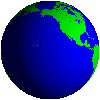 §5.3   相似矩阵
§5.4   对称矩阵的对角化
§5.5   二次型及其标准形
§5.6   用配方法化二次型成标准形
§5.7   正定二次型
本章主要讨论: 对于方阵 A 能否找到(如何找)可逆矩阵 P
使得
(1)
记
, 则
引言
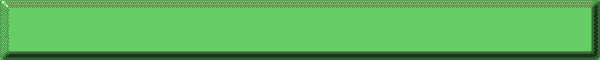 满足上式的      称为 A 的特征值,      称为 A 的对应于特征值      的特征向量.
§5.2   方阵的特征值与特征向量
如果存在可逆矩阵 P 使(1)式成立, 此时称方阵 A 是可(相似)对角化的.
设 A 是 n 阶方阵，如果数   和 n 维非零列向量 x
满足
则称  为 A 的特征值，非零向量 x 称为 A 的对应于(或属于)特征值  的特征向量。
      使得(2)有非零解
定义
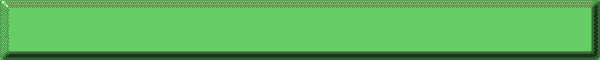 (2)的所有非零解向量都是对应于    的特征向量.

是 A 的特征值
把(1)改写为
称为 A 的特征多项式，而                                称为 A 的特征方程。
(注：第一章已求得                                         ，            )
由代数基本定理，特征方程在复数范围恰有 n 个根(重根按重数计算)。因此，n 阶方阵在复数范围恰有 n 个特征值。
本章关于特征值、特征向量的讨论永远假设在复数范围内进行。
, 则
设 n 阶方阵                特征值为
又
性质
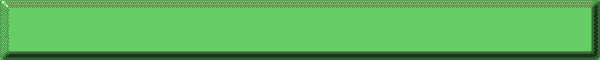 求矩阵                        的特征值.
例1
两个特征值为
问: 特征向量是实的还是复的?
例2
因此, n 个特征值为
求 A 的特征值.
问：对角矩阵，下三角矩阵的特征值为？
例3
求矩阵 A，B 的特征值和特征向量。
解  （对矩阵A）
对于             ，解方程组
同解方程组为                  ，令               ，得基础解系
因此，对应于特征值        的所有特征向量为
A 的特征值为
同解方程组为                        ，令
对于                      ，解方程组
因此，对应于特征值                        的所有特征向量为
得基础解系
（对矩阵B）
B 的特征值为
对于             ，解方程组
同解方程组为                  ，令               ，得基础解系
因此，对应于特征值        的所有特征向量为
对于                    ，解方程组
因此，对应于特征值                      的所有特征向量为
同解方程组为                  ，令               ，得基础解系
(1) 向量           满足                  ,
是 A 的特征向量吗？
(4)             ，A 有一个特征值为______。
，A 有一个特征值为______。
可逆, A 的特征值一定不等于______。
回答问题：
(2) 实矩阵的特征值(特征向量)一定是实的吗?
(3) 矩阵 A 可逆的充要条件是所有特征值______。
(5)  A 的特征值与      的特征值有什么关系？
是         的一个特征值，它对应的最大无关的
(6) 一个特征值对应于几个特征向量?
特征向量的个数=____。
一个特征向量对应几个特征值?(后面证明)
(7)  A 的各行元素之和均等于2,则 A 有一个特征值
是___, 它对应的特征向量是______。
证  假设 A 的特征值     和     对应的特征向量都是
则
例4
证明：一个特征向量只能对应一个特征值。
设   是方阵 A 的特征值，对应的一个特征向量
(1)        是 kA 的特征值，对应的特征向量仍为 x。
(2)       是      的特征值，对应的特征向量仍为 x。
(3)   当 A 可逆时，     是       的特征值，对应的
例5
证明
特征向量仍为 x。
证
则      是       的特征值。
的特征值。
如果 A 可逆，则
推广：
设   是方阵 A 的特征值，
是
是
的特征值。
设3阶矩阵A的三个特征值为
求
例6
的三个特征值为
计算得
因此，
解  A的特征值全不为零，故A可逆。
证明A的特征值只能取1或2.
设    是A的特征值，则
例7
由于          是零矩阵，其特征值全是零，故
证
的特征值为